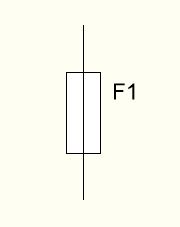 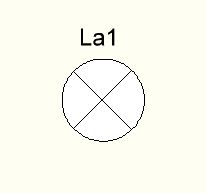 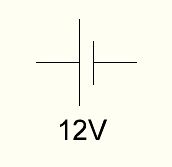 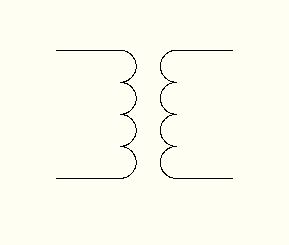 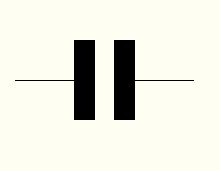 Jednosmerný zdroj    kondenzátor          transformátor        žiarovka        poistka
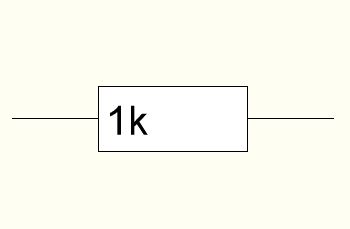 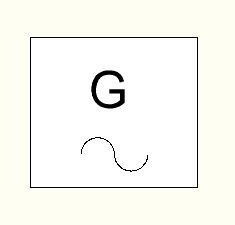 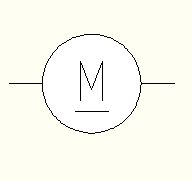 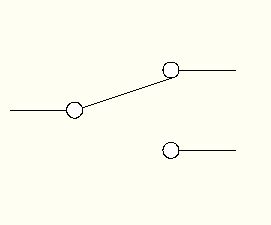 Rezistor                   generátor striedavého sig.        Jednosmer. motor           prepínač
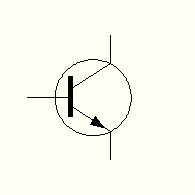 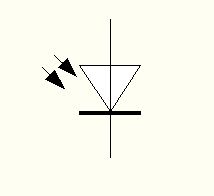 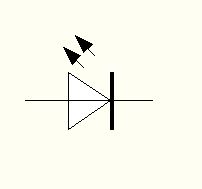 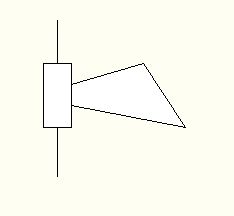 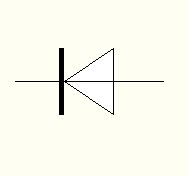 NPN tranzistor                       fotodióda               Led dióda                  húkačka                     dióda